Innovation project management course
Stage 5: Closure
Cyprus Project Management Society
Objectives and Learning outcomes
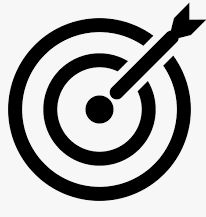 Objective
release the internal and external resources acquired during the course of the project for its implementation 
having a complete picture about the implementation of the project and its deliverables, will provide a solid understanding of any risks involved and enable the organisation to manage risks proactively

Learning Outcomes: 
Knowledge's and ability to work with:
            	- reporting 
           	- measuring the performance 
           	- adherence the budget 
          	- adherence the time plan
          	- measuring the impact
          	- monitoring and controlling processes 
          	- sustainability
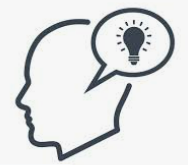 Closure
The fifth and final stage of the InnoPro model is aimed to enable learners to:
 Gain a better understanding of the activities involved with the project management life cycle
To acquire the foundations for executing their projects efficiently and effectively
Takes place immediately after the implementation of the project and the completion of its deliverables

Purpose: To ensure that all project work has been completed according to the project plan
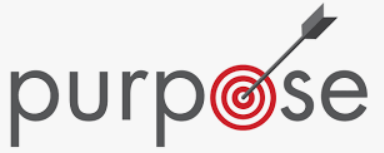 Closure – Content
5 Steps
Transfer Deliverables - Finalize and transfer the project deliverables to the stakeholders  
Confirmation of completion - Confirm the project is complete from all stakeholders
Review the Project - Reviewed all contracts and documentation
Archive Documentation - Archive all the documents and any notes and data that could prove useful
Reassign Resources - Officially release the resources for other works or projects
Activities
The activities of the closure stage should not commence at the end of the project, they should be integrated in each and every step of the project.

To close the project effectively Project Managers need to establish a framework that will allow them to constantly collect reliable information about the project and develop performance indicators. 	

This will allow the project manager to have sufficient information and data at the end of the project in order to properly analyze the performance of the project.
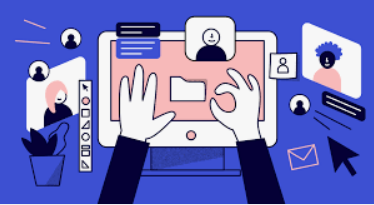 Sponsor(s) are the ones that authorise the initiation of the project and are therefore in the position to approve its closure and  decide to “pull the plug”

The project sponsor, will 
Decide about the type of reports produced in order to document the work undertaken
Approve and decide that the project is properly terminated
Project Sponsor
The reports that can be produced at the Closure of the project may include:
A “Final report” compiling the work undertaken, challenges addressed during the project and describing the deliverables produced, 
A Risk report, where specific risks to the organization are identified and/or
A Sustainability report detailing how the deliverables will be utilized in the future.
Projects Reporting
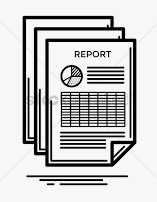 The Project manager should evaluate the performance of the project and the team that participated in its implementation, through: a Structured, Well-documented and Transparent process. 

Analyzing the results of the project and the team involved with its implementation will enable the organization to Identify Areas of Improvement and increase its Efficiency for future projects.
Analyzing Project & Team Results
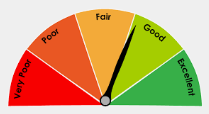 The Project manager will produce the documentation required to officially close the project and submit it to the Project Owner or Sponsor for evaluation and formal approval.

Evaluating a project means undertaking an analysis of the Deliverables and Outputs produced during the course of the project and determining whether the project has produced the Results originally planned and delivered the expected Benefits. 
It is equally important to evaluate the effect of the project on its Intended Beneficiaries and other Stakeholders.
Project DocumentationProject Evaluation
The project manager should ensure that all Intellectual and Industrial property aspects of the project are properly managed and that the potential rights of the organization are Safeguarded.

Establishing a framework that will facilitate the monitoring and controlling of all project stages will allow the project manager to continuously evaluate the project progress and proper implementation.
Intellectual & Industrial Property AspectsMonitoring & Controlling
THANK YOU FOR YOUR ATTENTION
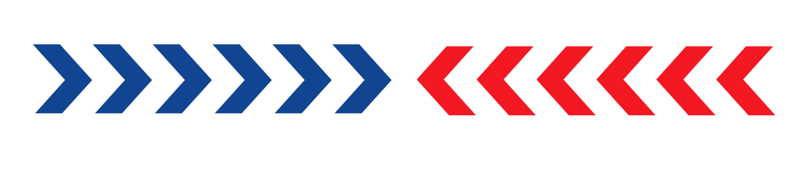